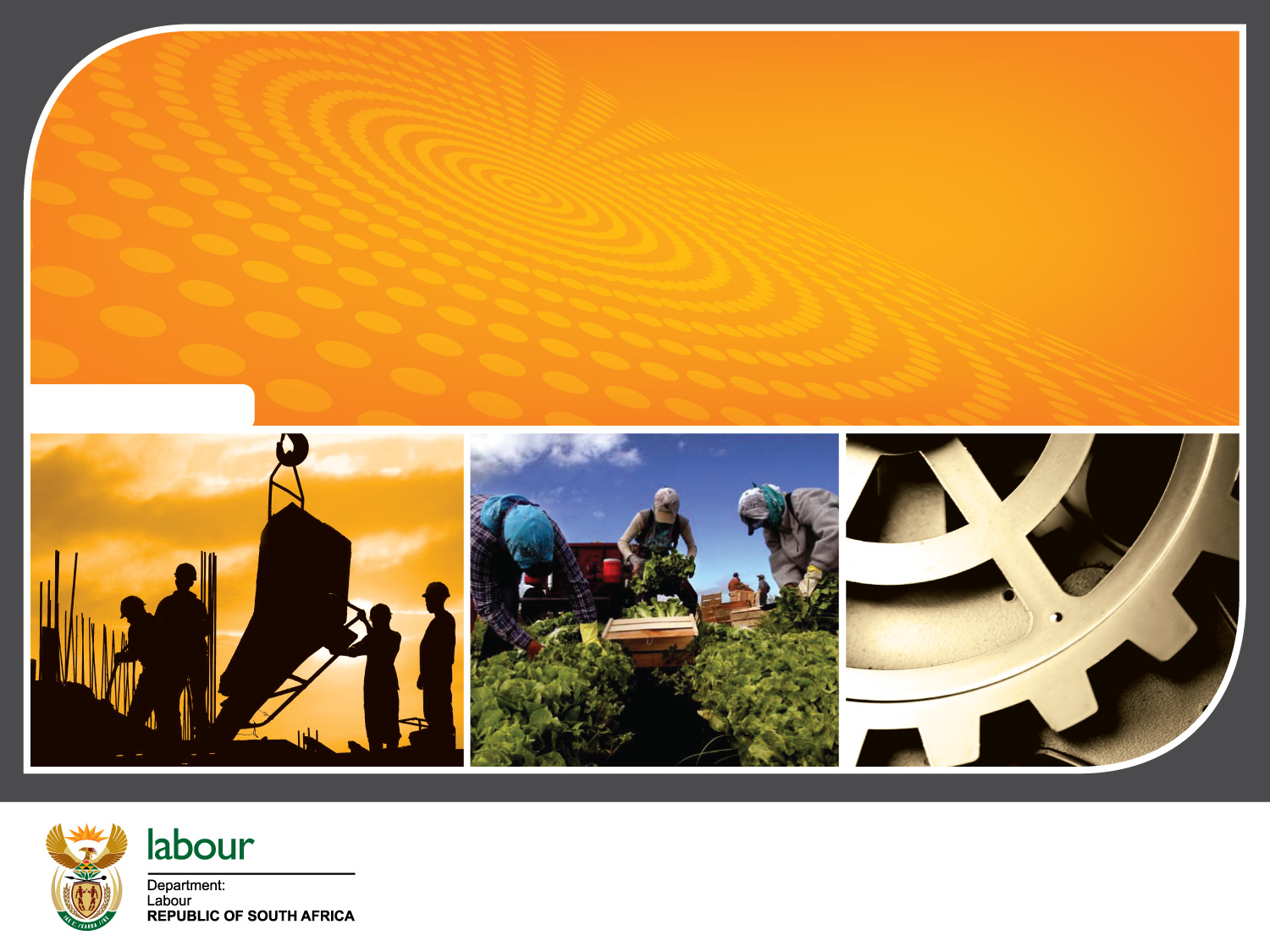 DEPARTMENT OF EMPLOYMENT & LABOUR

UNEMPLOYMENT INSURANCE FUND
3RD QUARTER APP Report 
(Audited Performance Information)
for the Financial Year 2018/19
      
Portfolio Committee
1
2019.08.21
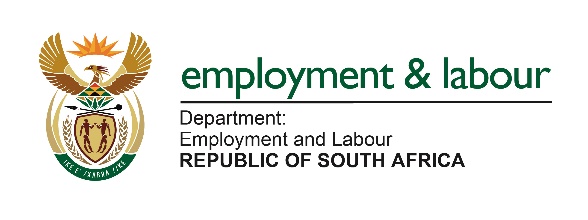 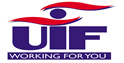 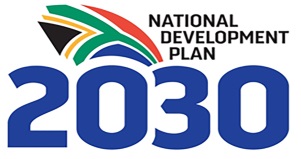 FOCUS AREA
2
1.
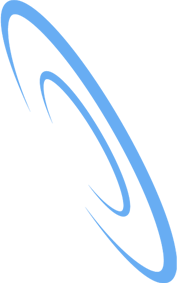 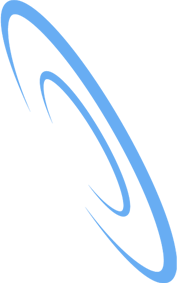 Legislative Mandate
7.
Q3 Expenditure Report
2.
Vision, Mission and Values
3.
Alignment to NDP
4.
Internal Audit Report
5.
3rd Quarter APP Report
6.
3nd Claims Benefit Payment
3
LEGISLATIVE MANDATE
3
INTRODUCTION
4
4
VISION, MISSION AND VALUES
5
Caring for our people
Treat  employees with dignity , care  and respect
5
6
ALIGNMENT TO NATIONAL DEVELOPMENT PLAN (NDP)
6
7
Service Delivery Outcomes & Strategic Goals
NDP Government Outcomes
DOL
UIF Strategic Objectives
1. Outcome 12
      Ensure Financial sustainability
2.  Outcome 13
Improve service delivery
 Strengthen Institutional capacity of the Fund
 Provide easy to use services through multiple                       
         access points.
3.   Outcome 13:
      Collaborate with Stakeholders to Improve         
      compliance with UIF acts
4.   Outcome 4:
      Enhance employability of UIF                                  
      beneficiaries, enable  entrepreneurship and  
      preserve jobs
1. DOL strategic objective 1, Outcome 4
Contribute to decent employment creation
	
2. DOL strategic objective 5, Outcome 13  Strengthening social           protection	
3. DOL strategic objective 8, Outcome 12Strengthening institutional capacity of the Department
Maintain effective systems of internal control as required by the Public Finance Management Act
8
INTERNAL AUDIT DRAFT REPORT 
(Audited Performance Information)
8
AUDIT OBJECTIVES AND SCOPE
9
PERFORMANCE INFORMATION QUARTE 3
AUDIT OBJECTIVES

The objective is to evaluate the adequacy and effectiveness of the control activities relating to the validity, reliability and integrity of information in the Performance Information process.

AUDIT SCOPE

The audit scope covers the period of 01 October 2018 – 31 December 2018; and evaluated the adequacy and effectiveness of control environment encompassing the following:
Evaluation of implementation of management action plans of the performance information report quarter 2;
Evaluation of Monitoring and Evaluation analysis report quarter 3;
Validity of information;
Reliability of information; and
Accuracy of information.
9
TOTAL INDICATORS
10
As per our Annual Performance Plan 2018/2019, there are sixteen (16) performance indicators and targets.
 
	Management Assurance: 
Management reported that nine (11) performance targets were achieved and seven (5) performance targets were not achieved.
Percentage achieved 69%
 
	Internal Audit Assurance: 
Internal Audit is providing reasonable assurance that nine (11) performance targets were achieved and seven (5) performance targets were not achieved.
Percentage achieved 69%
 
The table below reflects the details and comments on the performance indicators.
10
11
INTERNAL AUDIT VALIDATION OF REPORTED PERFORMANCE
11
12
12
13
AUDIT OBSERVATIONS
We have noted that Management does not integrate risk management, performance information and budgeting processes when analysing the quarterly performance of the Fund.

Recommendation
 
The Commissioner should consider integrating risk management, performance information and budgeting processes when evaluating performance information processes.
13
14
SUMMARY OF FINDINGS (QUARTER 3)
The following is a summary of audit findings emanating from the Quarter 3 report:
14
15
3RD QUARTER APP REPORT
(Audited Performance Information)
15
COMPARATIVE ANALYSIS OF 2018/19  PERFORMANCE PER QUARTER
16
PROGRAMME 1: ADMINISTRATION
17
17
PROGRAMME 1: ADMINISTRATION
18
18
PROGRAMME 1: ADMINISTRATION
19
19
PROGRAMME 2: BUSINESS OPERATIONS
20
20
PROGRAMME 2: BUSINESS OPERATIONS
21
21
PROGRAMME 2: BUSINESS OPERATIONS
22
22
PROGRAMME 3: LABOUR ACTIVATION PROGRAMMES
23
23
24
UNEMPLOYMENT INSURANCE FUND
24
25
CLAIMS COMPARISON
26
Previous Targets
Changing lives drive
All Claims Combined
90% within 5 weeks = 35 days
Unemployed Benefits
90% within 15 days
Provincial Conditions with stretched targets

Capacity remained the same
Process also remained the same
Technological conditions almost worsen
Accommodation challenges continued
In-Service Benefits
90% within 10 days
Provincial Teams attitude

Lets give the targets a try
Lets try within our current means to meet the targets
Above all lets be creative; innovate and do more with less where possible
Our targets has been stretched and we are also elastic; so lets go for it and see how far we can be stretched.
Deceased Benefit
90% within 20 days
8/23/2019
26
UNEMPLOYMENT INSURANCE FUND
27
Unemployment benefits Processed (90% within 15 working days)
27
UNEMPLOYMENT INSURANCE FUND
29
In-Service benefits Processed (90% within 10 working days)
Quarter 4
Quarter 3
Quarter 1
Quarter 2
28
UNEMPLOYMENT INSURANCE FUND
30
Death benefits Processed (90% within 20 working days)
29
UNEMPLOYMENT INSURANCE FUND
21
Benefits Payments (95% Within 6 working days)
30
UNEMPLOYMENT INSURANCE FUND
31
Registration within 2 working days
31
32
3RD QUARTER CLAIMS BENEFIT PAYMENT
32
VALUE AND VOLUME OF BENEFITS PAYMENTS
33
There was a growth in payments rand value and volumes for 3rd quarter 2018 compared to 3rd quarter 2017 of 7.57% and 10.69% respectively.
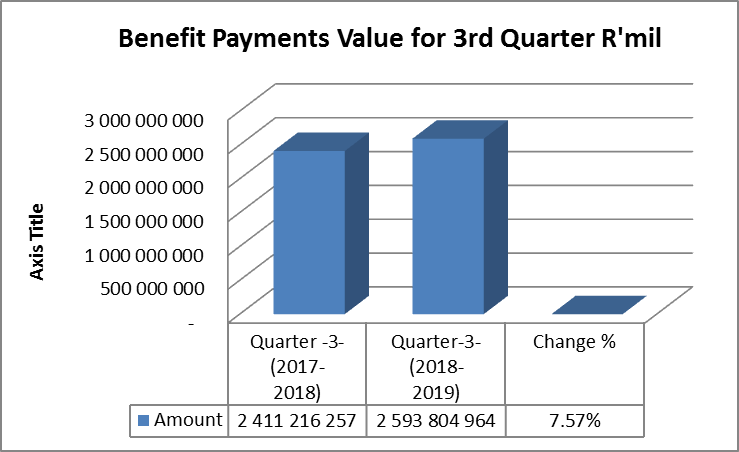 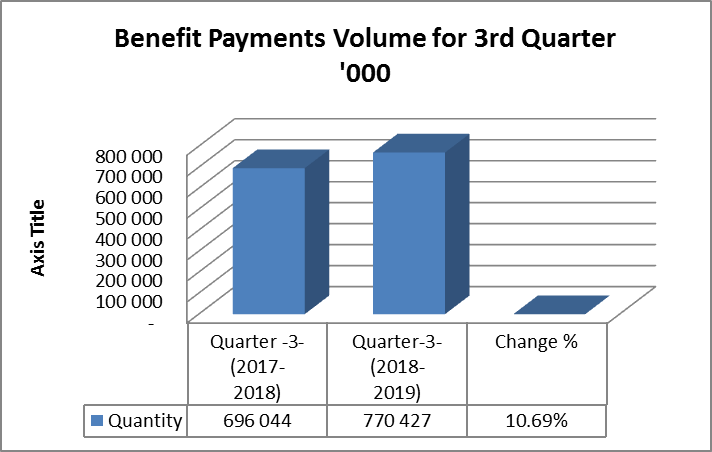 VALUE AND VOLUME OF BENEFITS PAYMENTS
34
VALUE OF  THE BENEFITS PAYMENTS
VOLUME OF  THE BENEFITS PAYMENTS
35
3rd QUARTER FINANCIAL EXPENDITURE REPORT
35
36
FINANCIAL EXPENDITURE LINKED TO ORGANISATIONAL PERFORMANCE
36
37
FINANCIAL NOTES ON VARIANCES
38
FINANCIAL NOTES ON VARIANCES
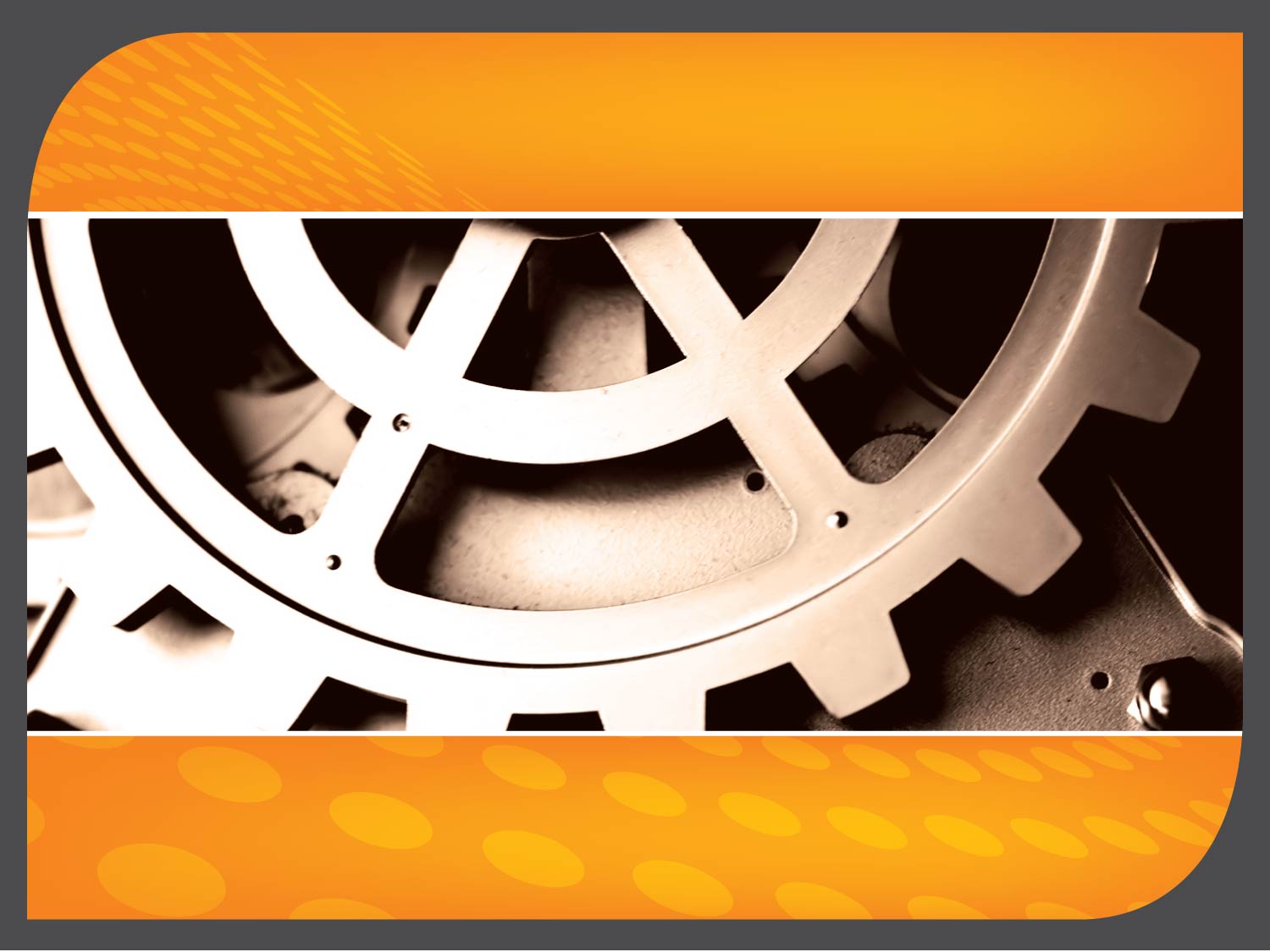 39
Thank You…
39